Vysoká škola technická a ekonomická v Českých Budějovicích
Racionalizace skladového hospodářství ve vybraném podniku
Autor bakalářské práce: Kateřina Kosťová
Vedoucí bakalářské práce: doc. Ing. Ján Ližbetin, PhD.
Oponent bakalářské práce: Ing. Pavel Fábera
Motivace a důvody k řešení daného problému
Aplikace získaných poznatků ze studia v praxi.
Cíl práce
Cílem práce je provést analýzu skladového hospodářství ve vybraném podniku, definovat možné nedostatky a kritická místa a navrhnout racionalizační opatření na zefektivnění skladového hospodářství.
Analýza skladového hospodářství
Kritická místa a nedostatky:
Evidence skladových položek v informačním systému
Umístění  skladových zásob
Lidské zdroje
Použité metody
Sběr dat a informací
Metoda pozorování
Analýza formou metody ABC
Dosažené výsledky Analýzy ABC
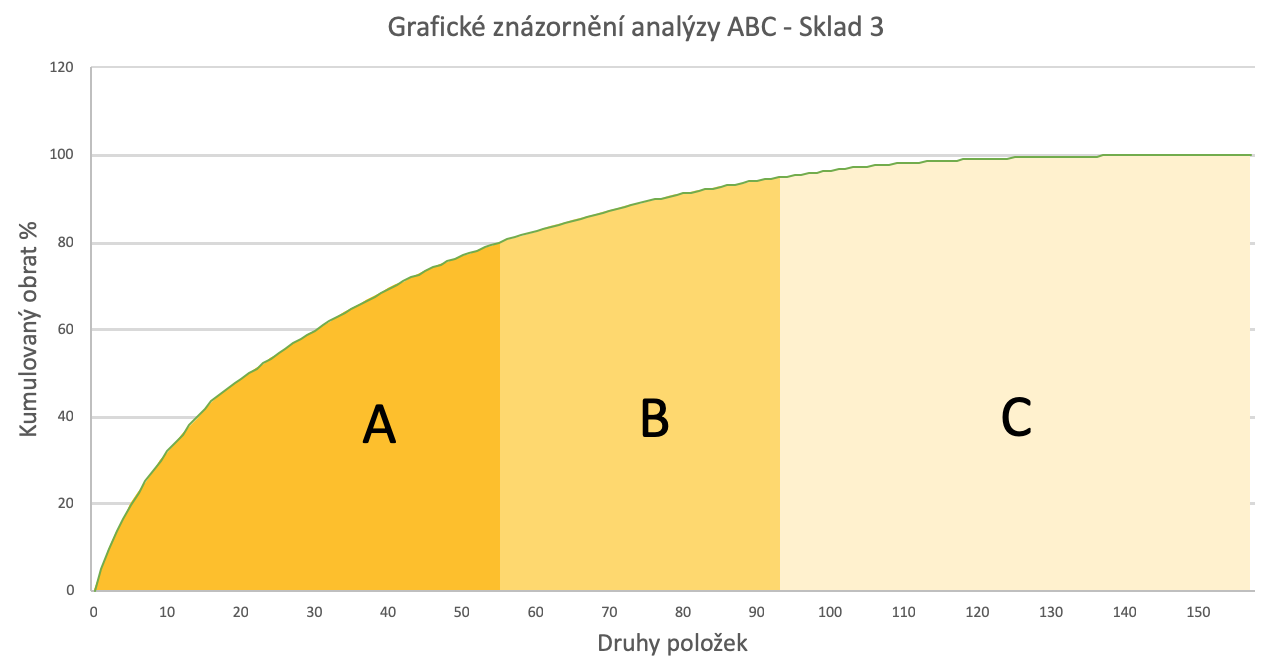 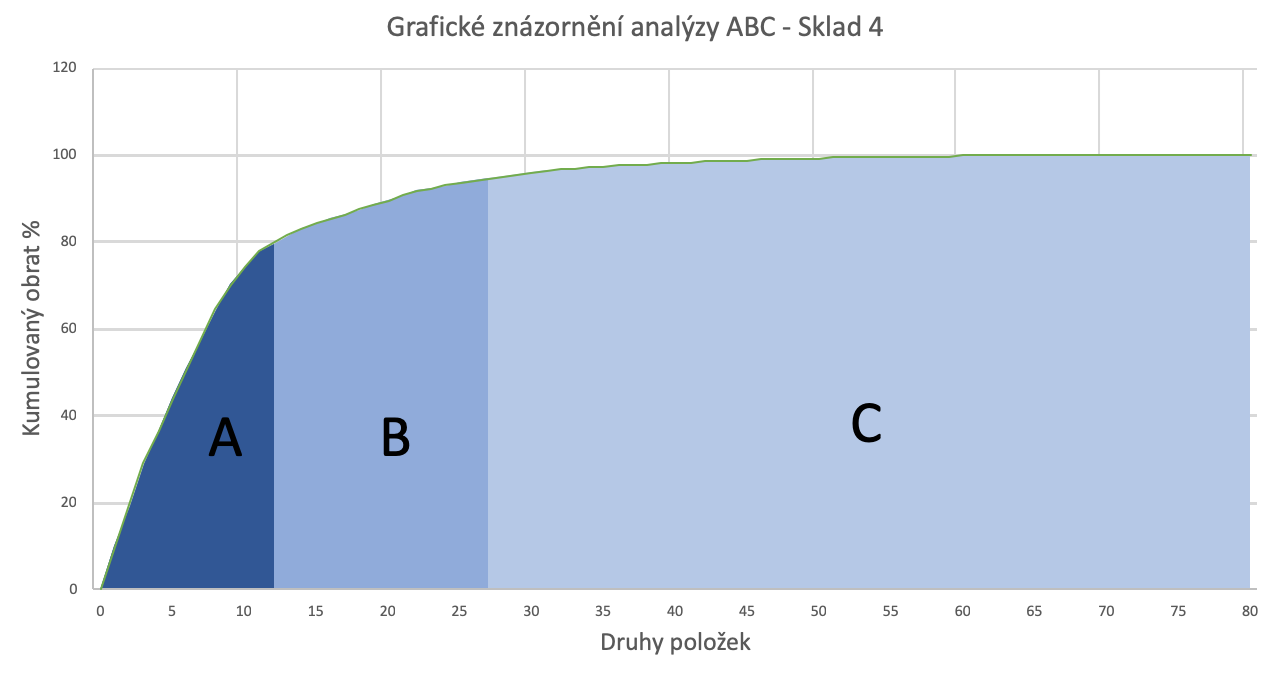 Stručně závěrečné shrnutí
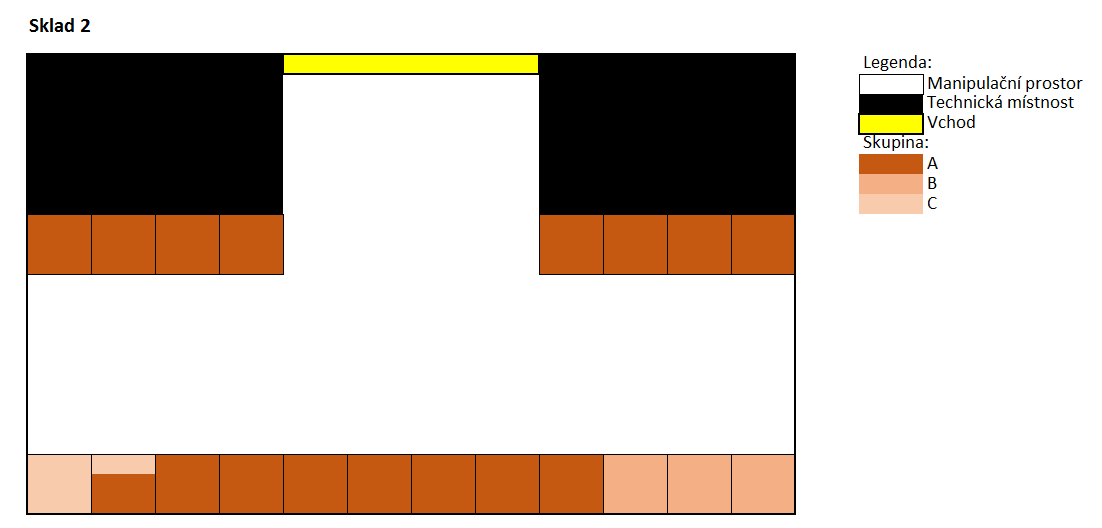 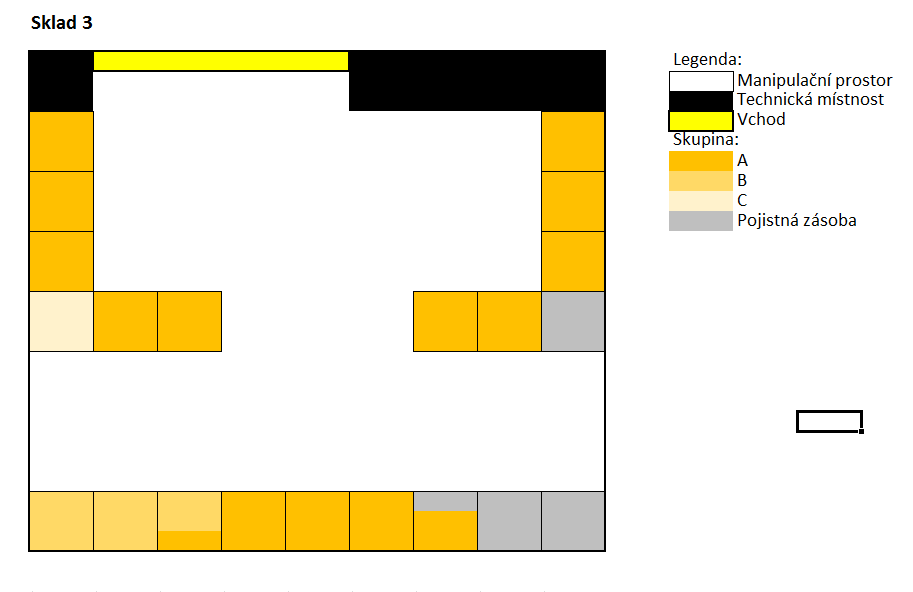 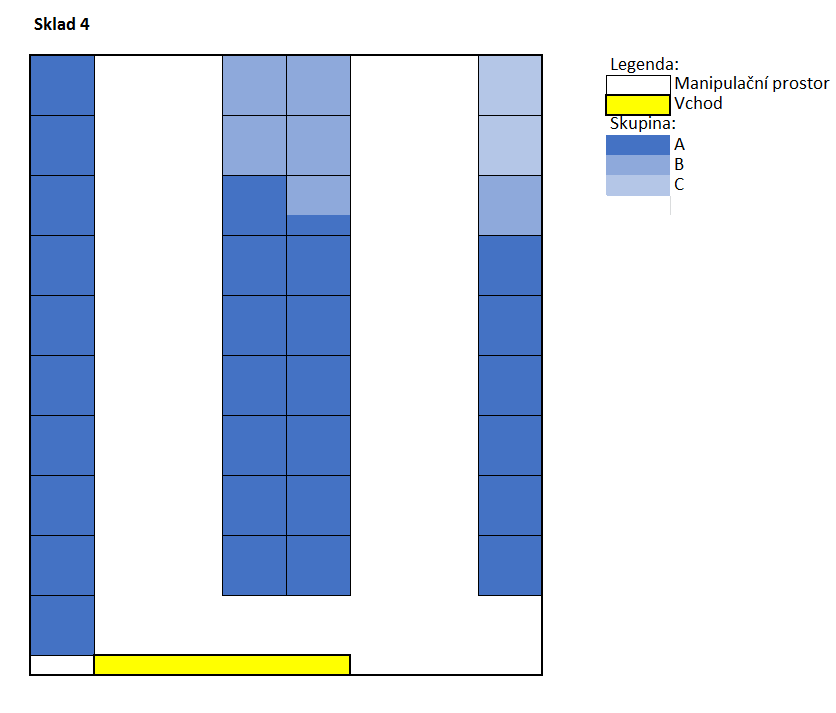 Otázky Vedoucího práce a  oponenta
Jak se k Vašemu návrhu vyjádřila společnost?

Uveďte další vhodné metody řízení zásob, které lze aplikovat na daný výzkumný problém.
Děkuji za pozornost